Emily 
Thompson
3 D  E n v i r o n m e n t  A r t i s t
Emily Thompson
3D Environment Artist
emily@example.ltd
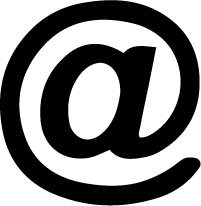 +123-456-7890
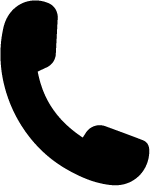 3 Creative St., Art City
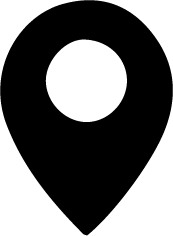 Portfolio: emily3Dartist.ltd